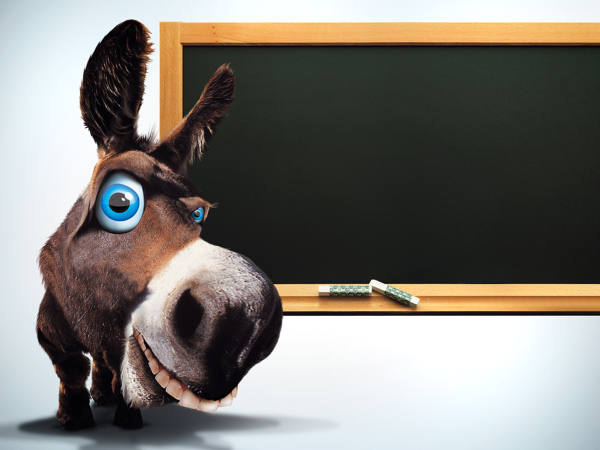 Satire, Humor and establishment of Identities: An assiduous study of 
Mac Flecknoe
Meet our professors presentation
Here is where your presentation begins
Aditi Mishra
Chaudhary Charan Singh University, U.P. India.
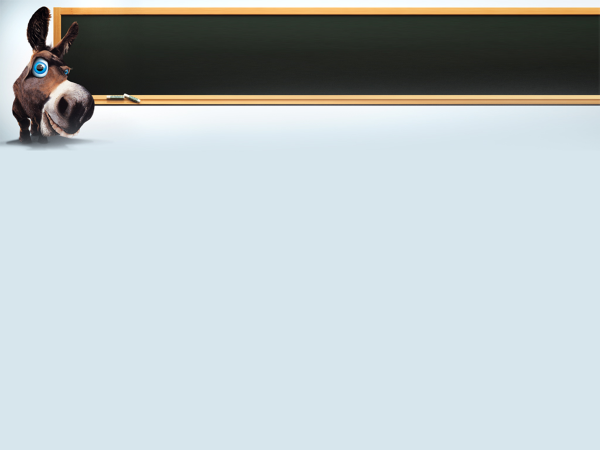 Queries to be addressed
Contents of this template
Here’s what you’ll find in this Slidesgo template: 
A slide structure based on a multi-purpose presentation, which you can easily adapt to your needs. For more info on how to edit the template, please visit Slidesgo School or read our FAQs.
An assortment of graphic resources that are suitable for use in the presentation can be found in the alternative resources slide.
A thanks slide, which you must keep so that proper credits for our design are given.
A resources slide, where you’ll find links to all the elements used in the template.
Instructions for use.
Final slides with: 
The fonts and colors used in the template.
A selection of illustrations. You can also customize and animate them as you wish with the online editor. Visit Storyset to find more. 
More infographic resources, whose size and color can be edited. 
Sets of customizable icons of the following themes: general, business, avatar, creative process, education, help & support, medical, nature, performing arts, SEO & marketing, and teamwork.

You can delete this slide when you’re done editing the presentation.
What is Humor?
What is Wit?  
What is Satire?
What are the theories of Humor?
Can satire establish the identity of whom it is made upon?
Can satire establish the identity of the person who made it?
Mac Flecknoe in the light of Satire and Humor!
Was Dryden a humbug while defining Satire, Humor and Wit for himself and for others?
Has Mac flecknoe had established the identity of author or of the targeted personality?
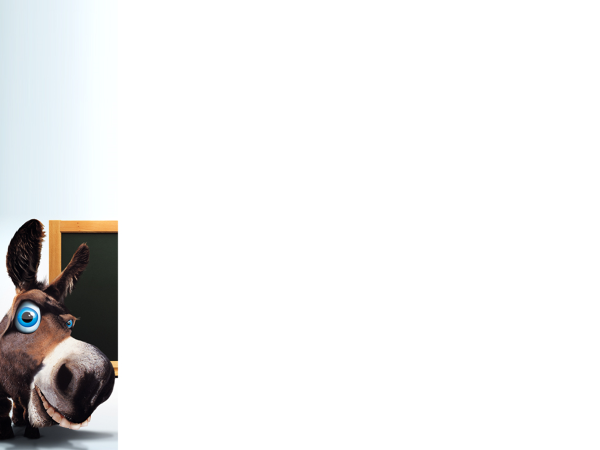 Humor
Contents of this template
Humor is a literary tool that makes readers laugh or that aims to make readers smile at least. Its goal is to relieve audience tension by breaking up tedium, dullness, and repetition. To reveal new and humorous aspects of life, the author employs a variety of methods, devices, words, and even complete phrases. The main goal of humor in literature, theater, film, and advertising is to make the audience laugh.
Here’s what you’ll find in this Slidesgo template: 
A slide structure based on a multi-purpose presentation, which you can easily adapt to your needs. For more info on how to edit the template, please visit Slidesgo School or read our FAQs.
An assortment of graphic resources that are suitable for use in the presentation can be found in the alternative resources slide.
A thanks slide, which you must keep so that proper credits for our design are given.
A resources slide, where you’ll find links to all the elements used in the template.
Instructions for use.
Final slides with: 
The fonts and colors used in the template.
A selection of illustrations. You can also customize and animate them as you wish with the online editor. Visit Storyset to find more. 
More infographic resources, whose size and color can be edited. 
Sets of customizable icons of the following themes: general, business, avatar, creative process, education, help & support, medical, nature, performing arts, SEO & marketing, and teamwork.

You can delete this slide when you’re done editing the presentation.
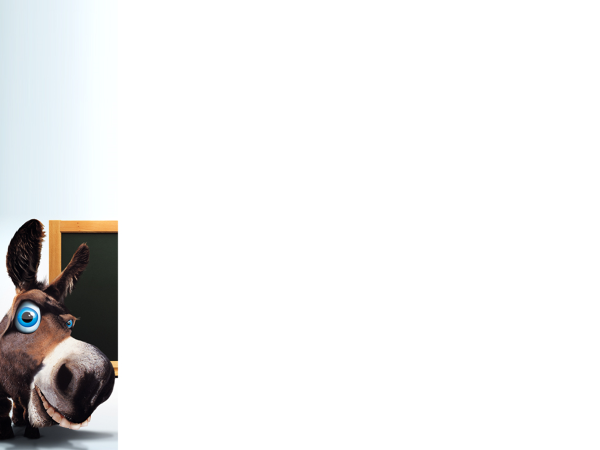 Types Humor
Contents of this template
Wit
Hyperbole
sarcasm 
Irony
Pun
Slapstick
Surprise
Here’s what you’ll find in this Slidesgo template: 
A slide structure based on a multi-purpose presentation, which you can easily adapt to your needs. For more info on how to edit the template, please visit Slidesgo School or read our FAQs.
An assortment of graphic resources that are suitable for use in the presentation can be found in the alternative resources slide.
A thanks slide, which you must keep so that proper credits for our design are given.
A resources slide, where you’ll find links to all the elements used in the template.
Instructions for use.
Final slides with: 
The fonts and colors used in the template.
A selection of illustrations. You can also customize and animate them as you wish with the online editor. Visit Storyset to find more. 
More infographic resources, whose size and color can be edited. 
Sets of customizable icons of the following themes: general, business, avatar, creative process, education, help & support, medical, nature, performing arts, SEO & marketing, and teamwork.

You can delete this slide when you’re done editing the presentation.
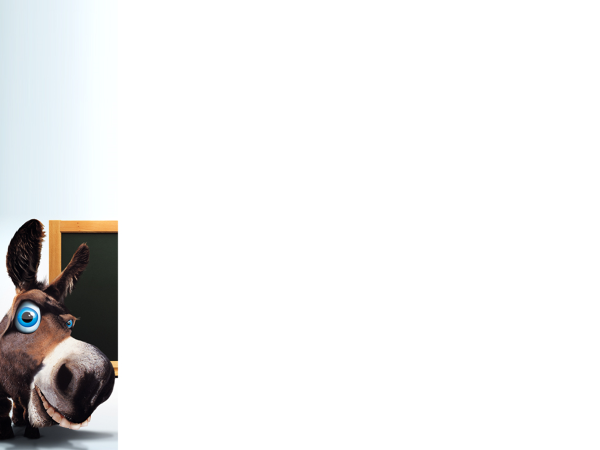 Wit
Contents of this template
Wit is a sharp or perceptive sense of humor. It has quick retorts, witty banter, and one-liner jokes. 

Wit often takes a second to figure out, which is one of its primary characteristics. A funny comment is one that, while initially missing the mark, is afterwards understood (and laughed at). A clever comment is like a mental time-bomb that doesn't go off until it's been thought about for a while. Since wit is a personal attribute, some individuals may find a line to be not very clever if they can understand it right away. (even though it might still be funny or clever). Others, however, might take a little extra time to fully understand the same statement after hearing it.
Here’s what you’ll find in this Slidesgo template: 
A slide structure based on a multi-purpose presentation, which you can easily adapt to your needs. For more info on how to edit the template, please visit Slidesgo School or read our FAQs.
An assortment of graphic resources that are suitable for use in the presentation can be found in the alternative resources slide.
A thanks slide, which you must keep so that proper credits for our design are given.
A resources slide, where you’ll find links to all the elements used in the template.
Instructions for use.
Final slides with: 
The fonts and colors used in the template.
A selection of illustrations. You can also customize and animate them as you wish with the online editor. Visit Storyset to find more. 
More infographic resources, whose size and color can be edited. 
Sets of customizable icons of the following themes: general, business, avatar, creative process, education, help & support, medical, nature, performing arts, SEO & marketing, and teamwork.

You can delete this slide when you’re done editing the presentation.
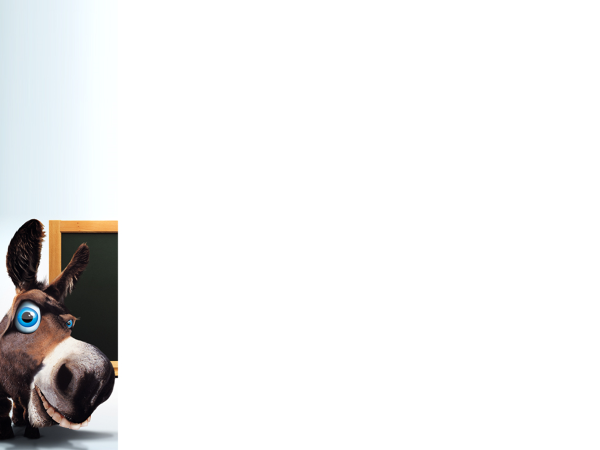 Satire.
Contents of this template
Satire is a genre of art, mostly literary and dramatic, in which human or individual vices, follies, abuses, or weaknesses are held up for criticism through scorn, contempt, burlesque, irony, parody, caricature, or other approaches, often with the intention of inspiring social reform.
Here’s what you’ll find in this Slidesgo template: 
A slide structure based on a multi-purpose presentation, which you can easily adapt to your needs. For more info on how to edit the template, please visit Slidesgo School or read our FAQs.
An assortment of graphic resources that are suitable for use in the presentation can be found in the alternative resources slide.
A thanks slide, which you must keep so that proper credits for our design are given.
A resources slide, where you’ll find links to all the elements used in the template.
Instructions for use.
Final slides with: 
The fonts and colors used in the template.
A selection of illustrations. You can also customize and animate them as you wish with the online editor. Visit Storyset to find more. 
More infographic resources, whose size and color can be edited. 
Sets of customizable icons of the following themes: general, business, avatar, creative process, education, help & support, medical, nature, performing arts, SEO & marketing, and teamwork.

You can delete this slide when you’re done editing the presentation.
Horatian:Horatian satire is humorous and makes a few passing societal remarks. It is intended as an amusing method to make fun of someone or something.
Juvenalian: As opposed to being humorous, Juvenalian satire is grim. The purpose of it is to confront injustice.
Menippean. Menippean satire assigns moral judgment to a specific viewpoint, such as racism or homophobia. Although it can also be as cutting as Juvenalian satire, it can be humorous and lighthearted as Horatian satire.
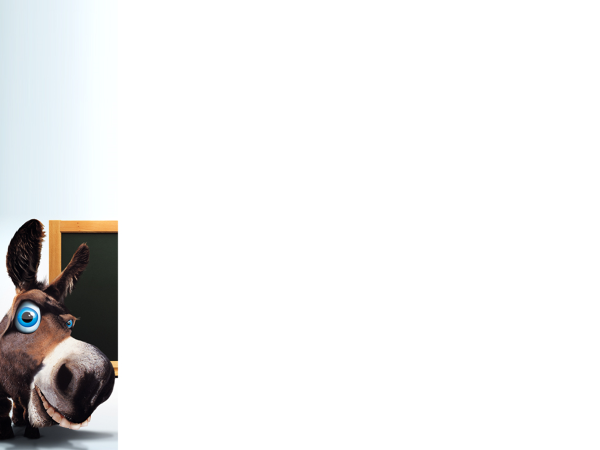 Theories of Humor
Contents of this template
Here’s what you’ll find in this Slidesgo template: 
A slide structure based on a multi-purpose presentation, which you can easily adapt to your needs. For more info on how to edit the template, please visit Slidesgo School or read our FAQs.
An assortment of graphic resources that are suitable for use in the presentation can be found in the alternative resources slide.
A thanks slide, which you must keep so that proper credits for our design are given.
A resources slide, where you’ll find links to all the elements used in the template.
Instructions for use.
Final slides with: 
The fonts and colors used in the template.
A selection of illustrations. You can also customize and animate them as you wish with the online editor. Visit Storyset to find more. 
More infographic resources, whose size and color can be edited. 
Sets of customizable icons of the following themes: general, business, avatar, creative process, education, help & support, medical, nature, performing arts, SEO & marketing, and teamwork.

You can delete this slide when you’re done editing the presentation.
The Superiority Theory
The Relief Theory
The Incongruity Theory
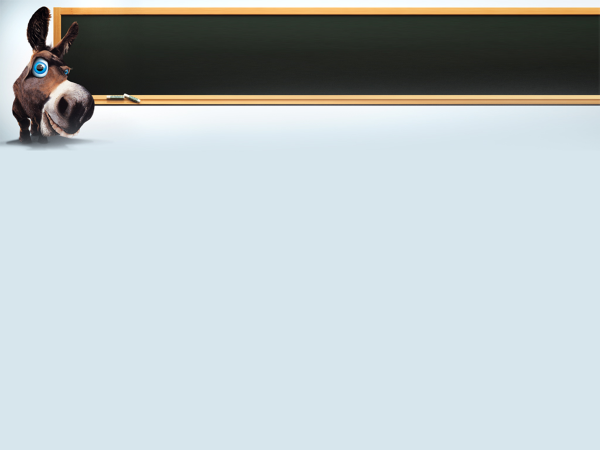 Satire and establishment of Identity
Contents of this template
Here’s what you’ll find in this Slidesgo template: 
A slide structure based on a multi-purpose presentation, which you can easily adapt to your needs. For more info on how to edit the template, please visit Slidesgo School or read our FAQs.
An assortment of graphic resources that are suitable for use in the presentation can be found in the alternative resources slide.
A thanks slide, which you must keep so that proper credits for our design are given.
A resources slide, where you’ll find links to all the elements used in the template.
Instructions for use.
Final slides with: 
The fonts and colors used in the template.
A selection of illustrations. You can also customize and animate them as you wish with the online editor. Visit Storyset to find more. 
More infographic resources, whose size and color can be edited. 
Sets of customizable icons of the following themes: general, business, avatar, creative process, education, help & support, medical, nature, performing arts, SEO & marketing, and teamwork.

You can delete this slide when you’re done editing the presentation.
Satire is an intellectual violence, which leaves marks,once made.
Sets an image.
Sets a trend.
But the one whom the satire is made has the authority to file suit also called libel
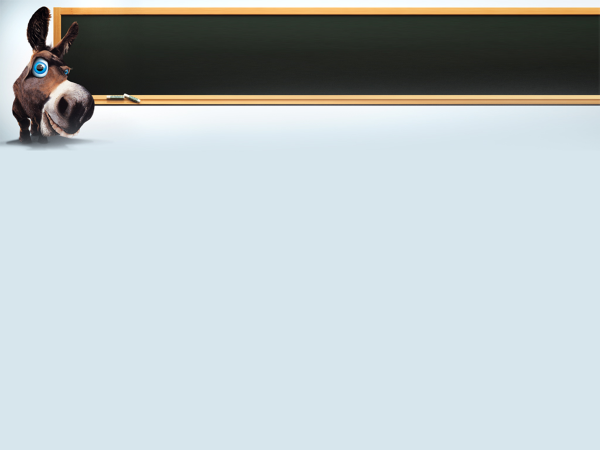 Mac Flecknoe in the light of Satire and Humor.
Contents of this template
Here’s what you’ll find in this Slidesgo template: 
A slide structure based on a multi-purpose presentation, which you can easily adapt to your needs. For more info on how to edit the template, please visit Slidesgo School or read our FAQs.
An assortment of graphic resources that are suitable for use in the presentation can be found in the alternative resources slide.
A thanks slide, which you must keep so that proper credits for our design are given.
A resources slide, where you’ll find links to all the elements used in the template.
Instructions for use.
Final slides with: 
The fonts and colors used in the template.
A selection of illustrations. You can also customize and animate them as you wish with the online editor. Visit Storyset to find more. 
More infographic resources, whose size and color can be edited. 
Sets of customizable icons of the following themes: general, business, avatar, creative process, education, help & support, medical, nature, performing arts, SEO & marketing, and teamwork.

You can delete this slide when you’re done editing the presentation.
Was call'd to Empire, and had govern'd long
Should onely rule, who most resembles me: Sh—— 8 alone my perfect image bears, [15] Mature in dullness from his tender years
Sh—— alone, of all my Sons, is he Who stands confirm'd in full stupidity.
he Bases roar: Echoes from Pissing-Ally, 17 Sh—— call, And Sh—— they resound from A—— Hall. 18 About thy boat the little Fishes throng, As at the Morning Toast, 19 that Floats along.
And greater than his Father's be his Throne.
Mac Flecknoe
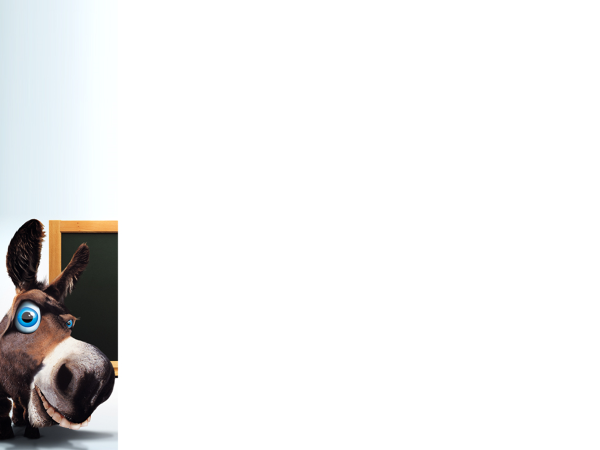 Dryden and his efforts so far…..
Contents of this template
Here’s what you’ll find in this Slidesgo template: 
A slide structure based on a multi-purpose presentation, which you can easily adapt to your needs. For more info on how to edit the template, please visit Slidesgo School or read our FAQs.
An assortment of graphic resources that are suitable for use in the presentation can be found in the alternative resources slide.
A thanks slide, which you must keep so that proper credits for our design are given.
A resources slide, where you’ll find links to all the elements used in the template.
Instructions for use.
Final slides with: 
The fonts and colors used in the template.
A selection of illustrations. You can also customize and animate them as you wish with the online editor. Visit Storyset to find more. 
More infographic resources, whose size and color can be edited. 
Sets of customizable icons of the following themes: general, business, avatar, creative process, education, help & support, medical, nature, performing arts, SEO & marketing, and teamwork.

You can delete this slide when you’re done editing the presentation.
His attitude was Partial throughout the poem
Shadwell was attacked because he was progressive.
The poem did establishes the identity but this time for Dryden
Scope for further research….
A comparative study of use wit and satire could be made, so to discover what percentage of satire was used in the poem.
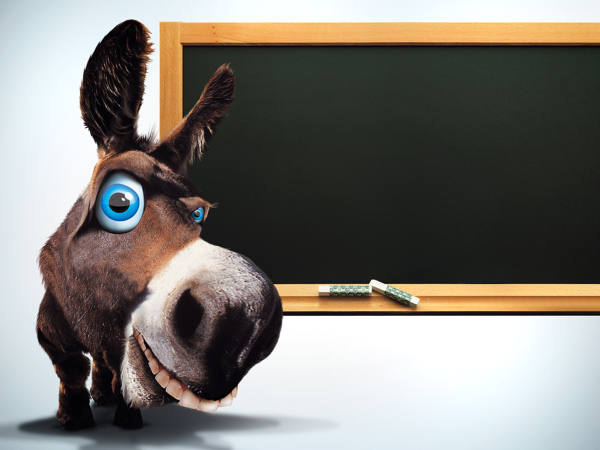 Meet our professors presentation
Thank you
Here is where your presentation begins
Aditi Mishra
Chaudhary Charan Singh University, U.P. India.